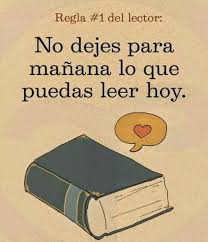 ESTUDIANDO EN CASA
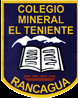 ESTRATEGIAS DE COMPRENSIÓN
COLEGIO MINERAL EL TENIENTE
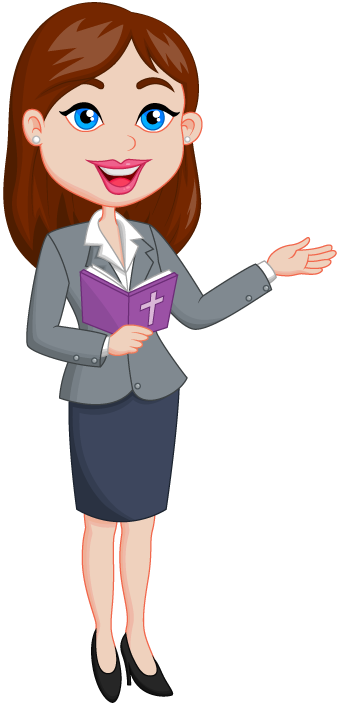 ¡Hola!  hoy recordaremos las estrategias de Comprensión lectora
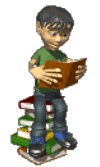 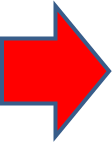 ¡Ahora nos prepararemos para recordar estrategias!
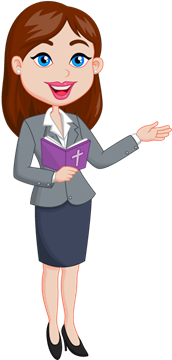 Recuerda:
Estar sentado(a) cómodamente.
Tener la suficiente luz
No debes tener hambre, ni sueño.
No debes tener ruidos fuertes que te distraigan.
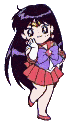 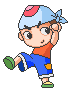 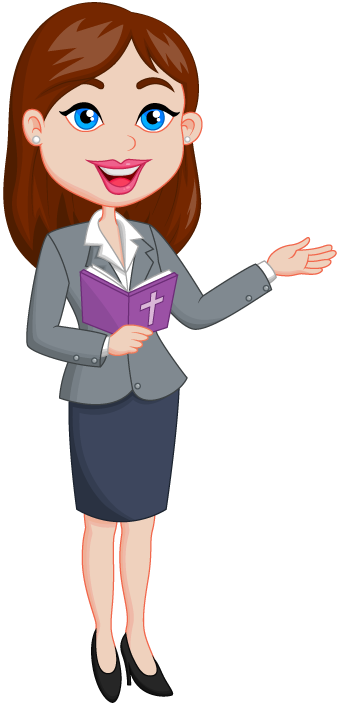 ¿Estamos listos?
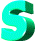 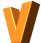 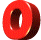 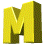 ¡SI SE PUEDE!
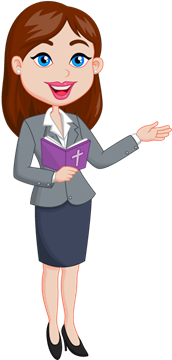 ESTRATEGIA 1
1.-    HALLAR LA IDEA PRINCIPAL
Los textos esconden en su estructura, en su trama, una idea que es la que nos dice todo, pero de una forma resumida.
Tú debes encontrarla…
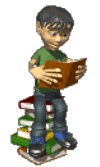 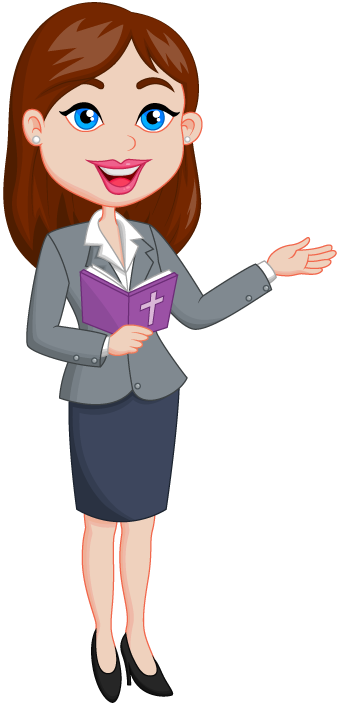 ESTRATEGIA 2
2.-  RECORDAR HECHOS Y DETALLES
Es toda aquella información, datos, palabras, que el texto nos entrega, en donde se nos menciona como va ocurriendo  la o las situaciones que te ayudan a comprender
la idea principal.
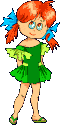 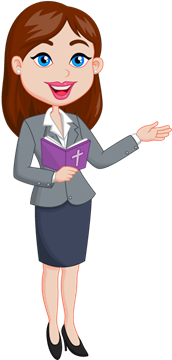 PREGUNTAS
Para encontrar esta información debes hacerte las siguientes preguntas.
¿Qué?
¿Quién?
¿Dónde?
¿Cuándo?
¿Por qué?
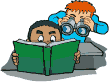